Situtations de départ en hématologie
Réunion du Collège des Enseignants en Hématologie, 8 Février 2022
Le contexte R2C
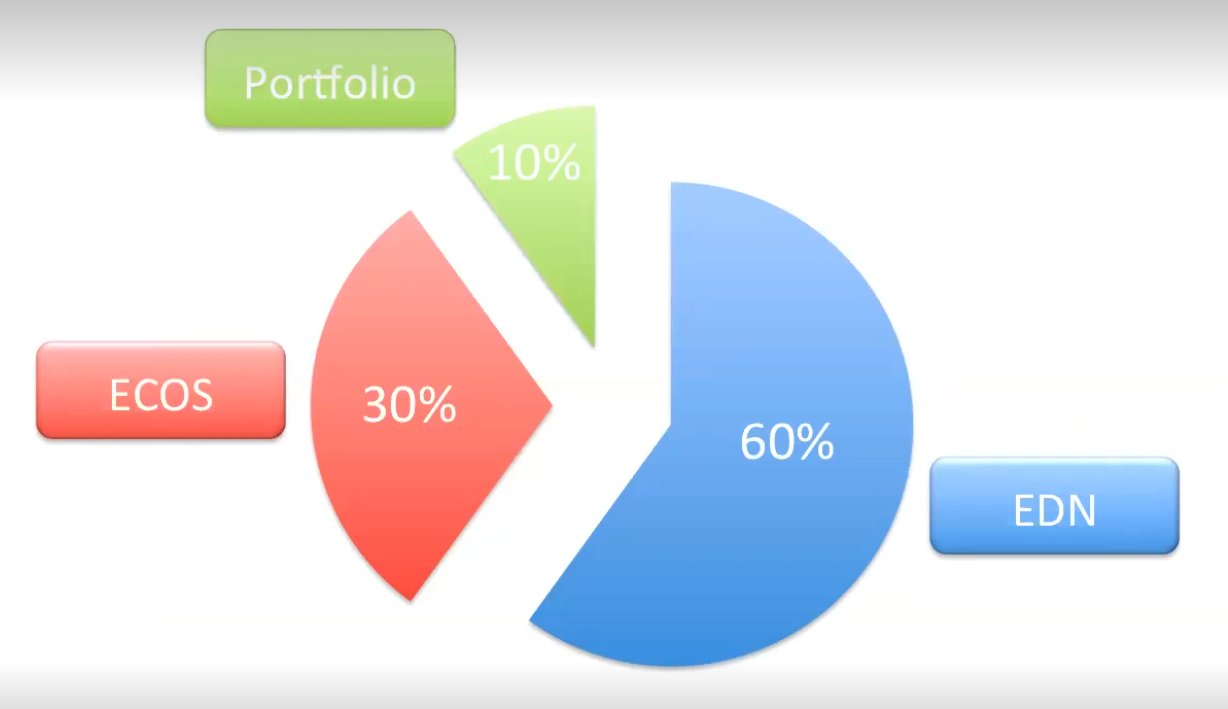 Début DFASM3
ECOS nationales
2 séances de 
5 stations
Fin DFASM3
Les stations d’ECOS
8 minutes : 1 minute de lecture de consignes, 7 minutes d’épreuve.
Idéalement le temps doit être affiché, un rappel à 1 minute de la fin doit être fait.

Idéalement 2 évaluateurs (en pratique…).

Au début de la station, on indique le positionnement de l’étudiant (généraliste, urgentiste, etc.).

Faire un débriefing individualisé à l’issue de l’épreuve.

Anticiper le matériel nécessaire à la station.
Les domaines de compétences
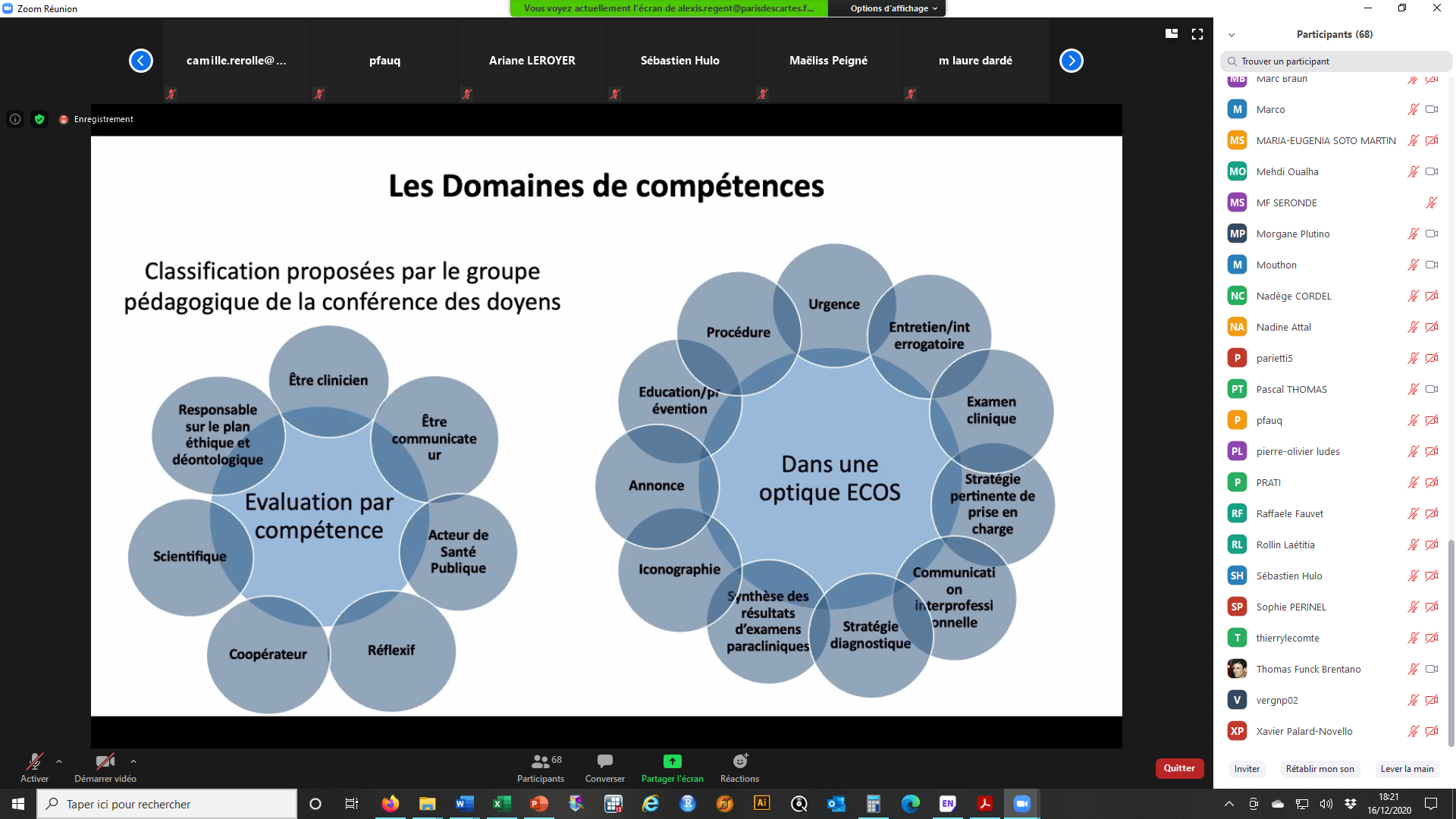 La rédaction des stations d’ECOS
356 situations de départ parues au JO dont 28 impliquant l’hémato.

Chaque station porte sur un domaine de compétences principal (70% des items) et un secondaire (30%).

Grille de correction : max 15 items : habilités cliniques (7-10 items), habilités relationnelles (3-5 items).

Chaque item de réponse commence par un verbe d’action.

La réponse attendue doit être dichotomique, observable et indépendante. 

Pas de « PMZ ».
Les Situations de Départ
Travail national sous la coordination d’Alexis Régent et Natacha Kadlub

Groupe de travail désigné par le collège d’Hématologie en Octobre 2020 : 
Aline Schmidt, Angers 
Morgane Cheminant, Paris
Marie-Lorraine Chrétien, Dijon
Hervé Ghesquieres, Lyon
Jean-Christophe Ianotto, Brest
Luc Fornecker, Strasbourg
Sandra Le Quellec, Lyon

Travail achevé en Juillet 2021.
Implication de l’hématologie dans la rédaction des Attendus d’Apprentissage (1)
Implication de l’hématologie dans la rédaction des Attendus d’Apprentissage (2)
Exemple d’attendus d’apprentissage (1)
Exemple d’attendus d’apprentissage (2)
Les consignes au patient simulé
Fournir les éléments de réponse du patient simulé aux questions les plus probables de l’étudiant.

S’il y a un intervenant extérieur, le rôle est assumé par l’enseignant évaluateur pour que le patient simulé reste dans son rôle.
Ressources
SIDES UNESS  : https://sides.uness.fr/lisa/Cat%C3%A9gorie:Situation_de_d%C3%A9part_NG
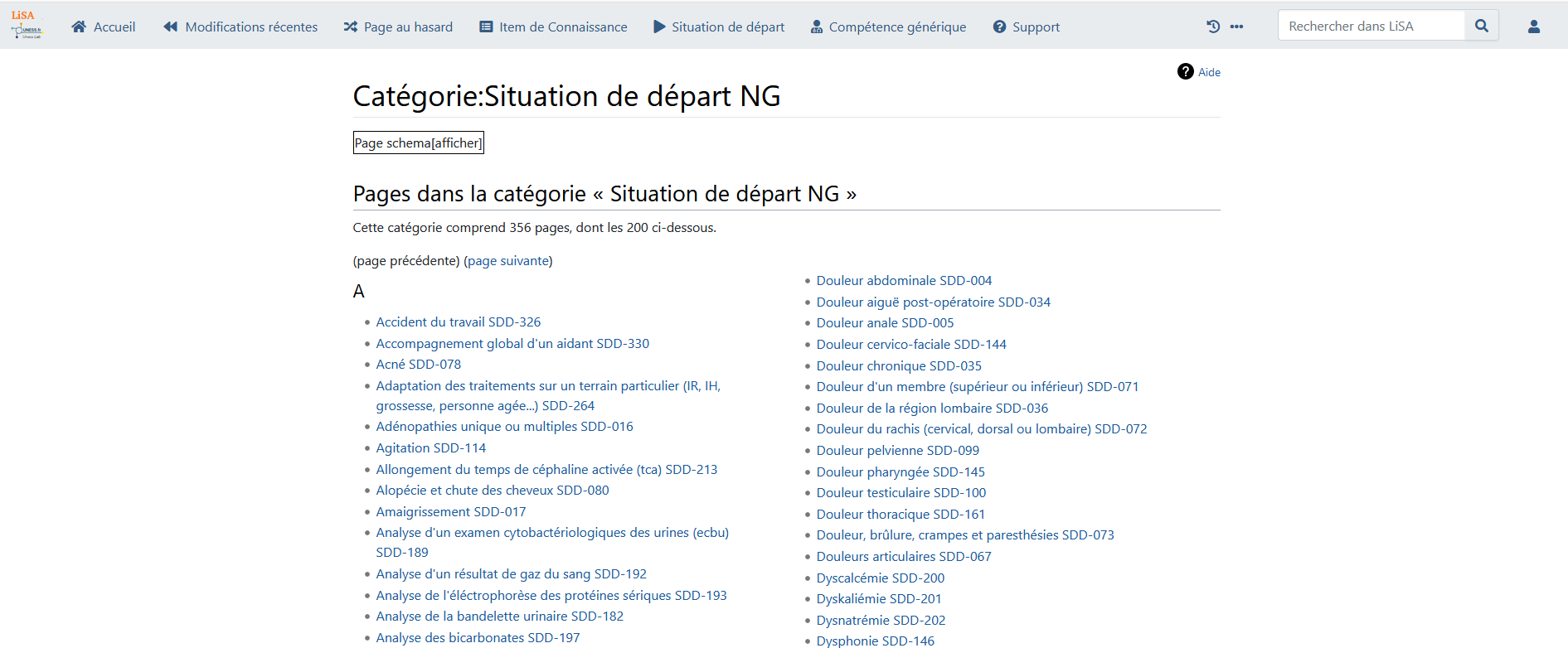 Exemple de station (1)
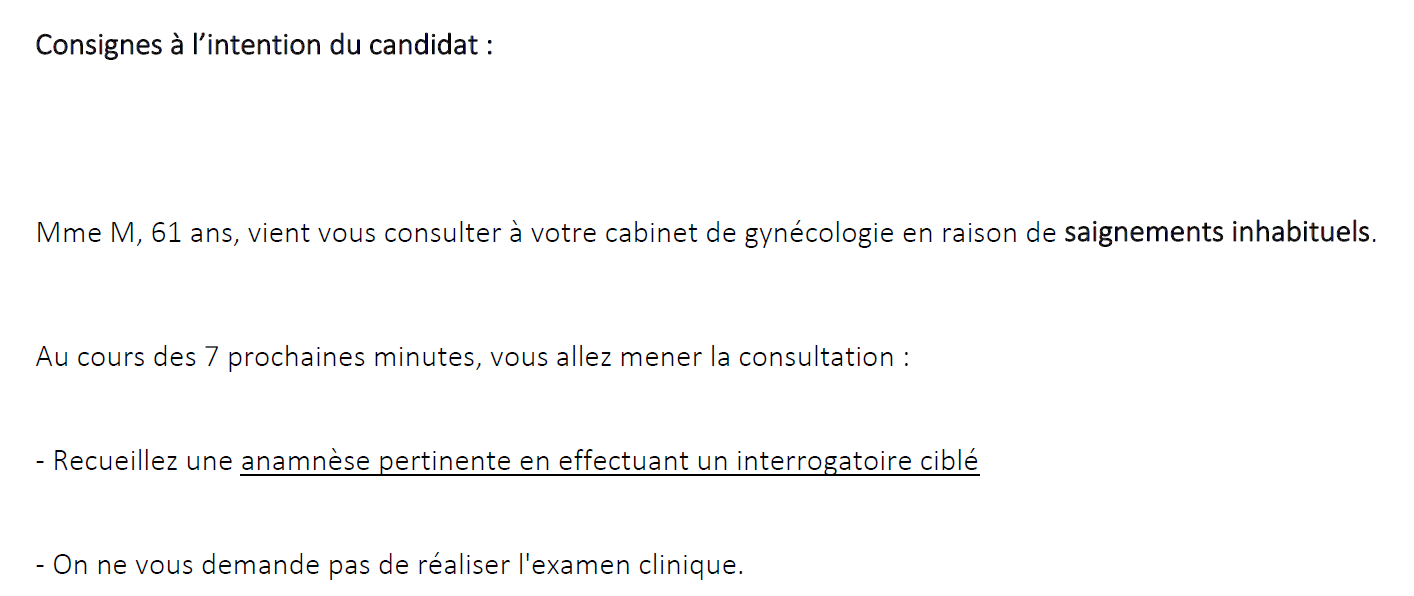 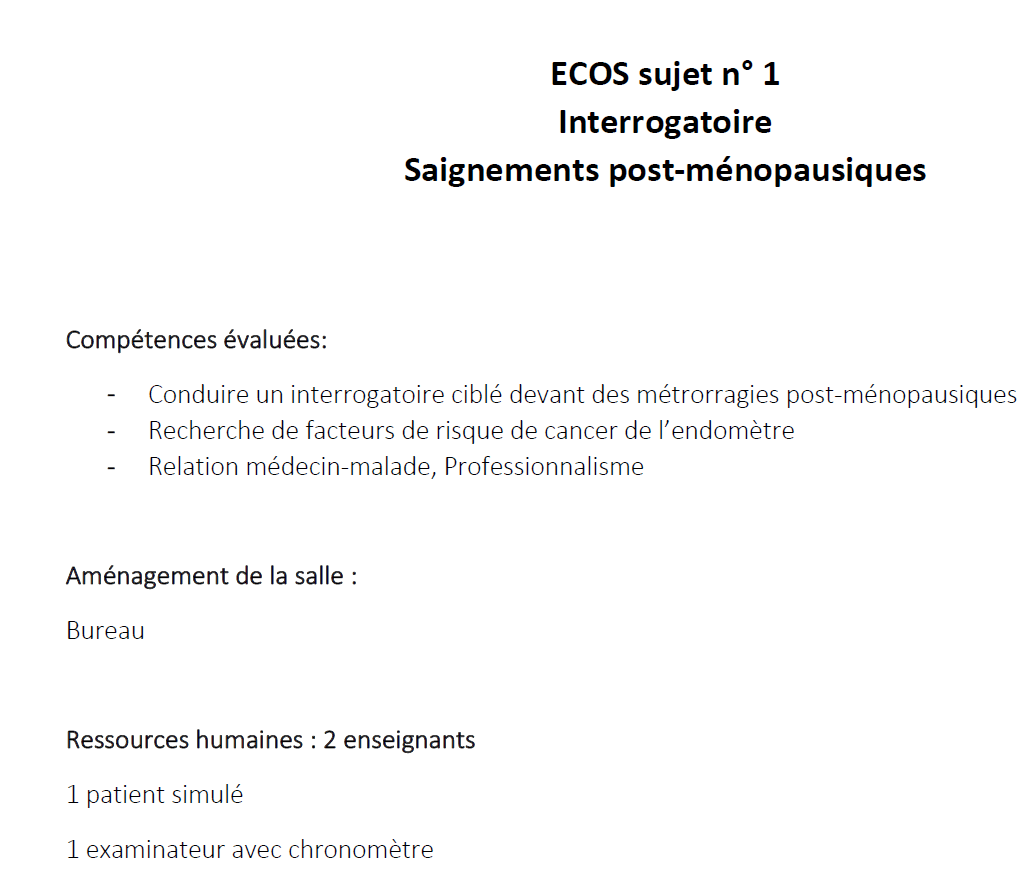 Exemple de station (2)
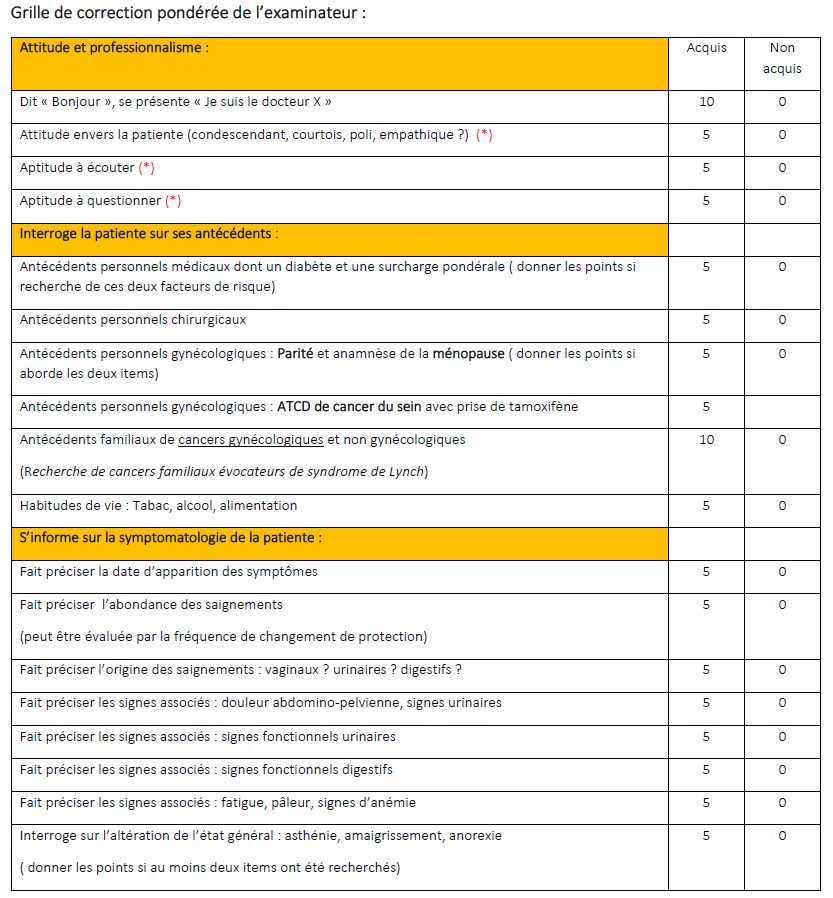 Exemple de station (3)
Exemple de station (4)
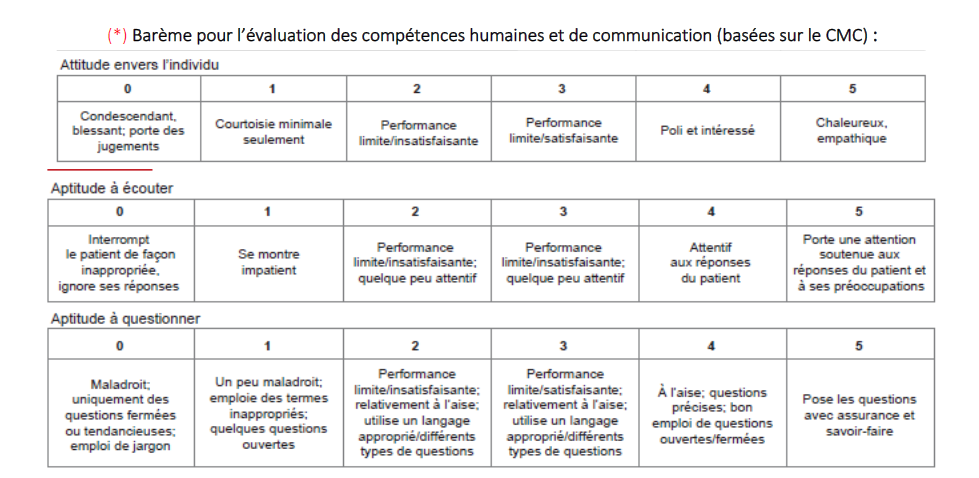 Exemple de station (5)
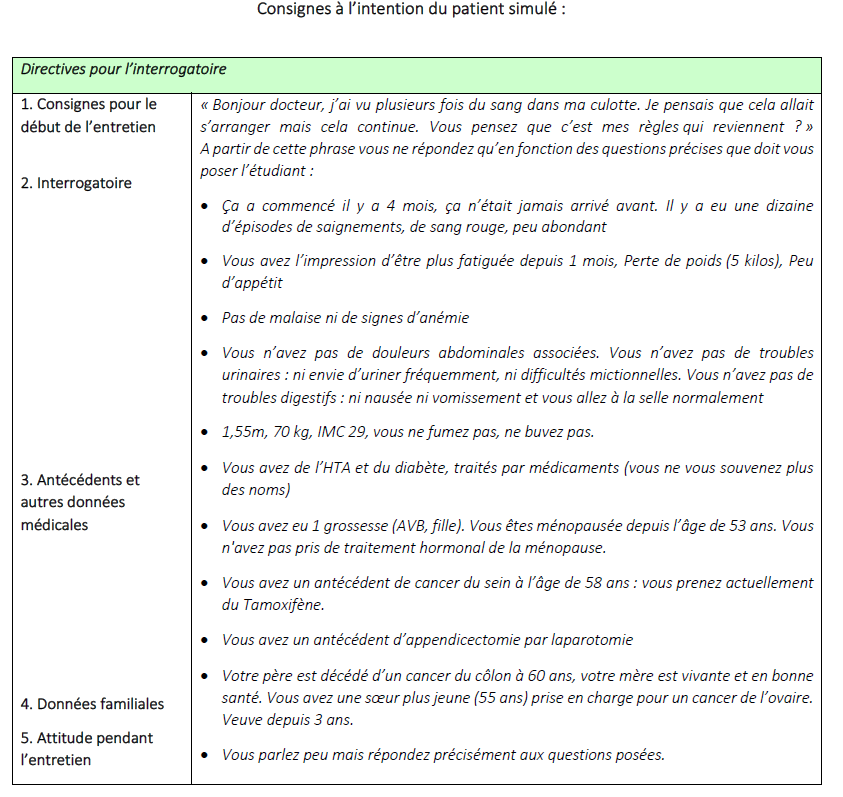 Exemple de station (6)
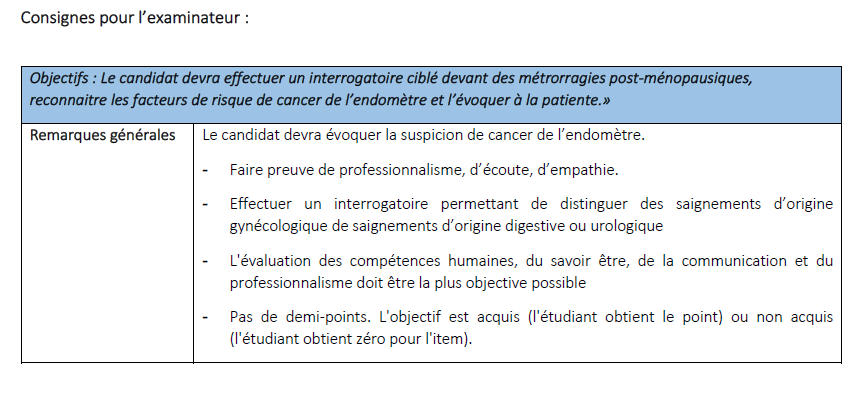